Политическая идеология -
это ориентированный на практическую реализацию комплекс идей, система взглядов на власть, государственное устройство; 
это своеобразная форма политического сознания на уровне групповых, классовых, национальных и межнациональных интересов.
Политическая идеология -
наделяет смыслом и значениями политическую деятельность индивидов, групп, партий в пределах  значимых для них идеалов и ценностей (рационально-ценностная мотивация)
Идеология составляет мировоззренческую основу политики.
Появление идеологий.
Идеология – это теоретическое обоснование системы ценностей определенных субъектов политики.
Каждая идеология говорила о том, каким является общество сейчас и каким оно в идеале должно быть, а также предлагала конкретные меры, чтобы преодолеть различие между первым и вторым.
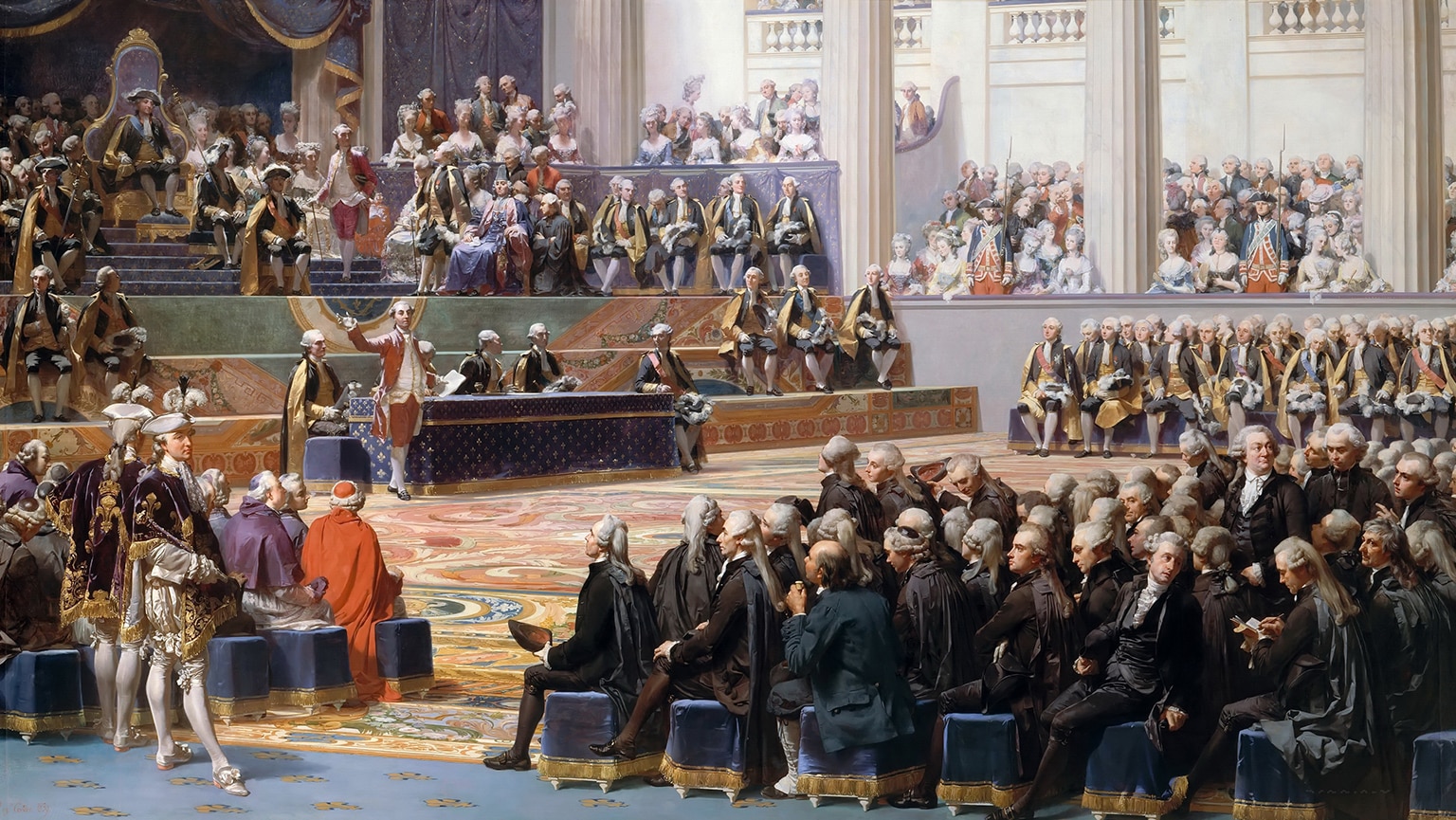 Идеологии часто делят на левые и правые. На одном из заседаний французского Учредительного собрания в 1789 г. сторонники короля сели справа от председателя, а противниками называли монархические и консервативные силы, а левыми республиканские и демократические. Либералы находились в центре политического спектра, правее их консерваторы, левее демократы,а затем социал-демократы.
ИДЕОЛОГИИ (ОБЩЕСТВЕННО-ПОЛИТИЧЕСКИЕ ТЕЧЕНИЯ)
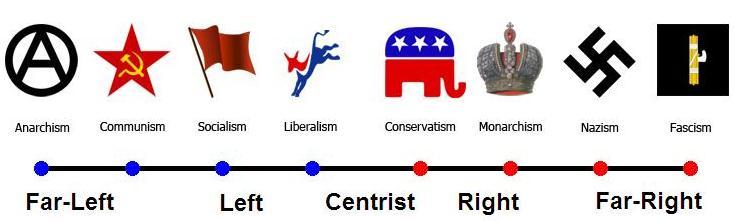 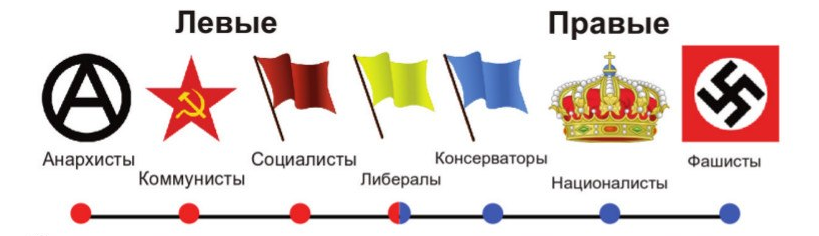 Нацисты
1. Отношение к устройству социума - правые за разделение общества на классы, левые - за всеобщее равенство и отсутствие социального расслоения и эксплуатации. 2. Отношение к собственности. Левые - за национализацию и коллективную собственность. Правые - за сохранение действующей политической и экономической системы, неприкосновенности частной собственности.
Правые и ультра-правые идеологии.
Национали́зм (фр. nationalisme) главный принцип - ценность нации как высшей формы единства общества, образующей государство. 
Нацизм – радикальный национализм с призывами к вражде, дискриминации либо насильственным действиям по национальному признаку (в гитлеровской Германии – по отношению к славянам, евреям и цыганам). То есть: националист любит и хочет служить своей Родине и своему народу, при этом не принижая другие народы или страны. Нацизм же не только превозносит свой народ и страну, но и принижает и осуществляет насильственные действия по отношению к другим народам и странам. 
Если национализм несет созидательный смысл, то нацизм – насильственный.

Фашизм основан на тоталитарной власти государства и полного подчинения ему личности. Для фашизма характерен культ личности правителя, однопартийной системы управления и превосходства титульной нации над другими народами. Фашизм существовал в Италии, Румынии, Испании, Португалии, Бразилии и других странах.
Либерализм.
1. Общество состоит из отдельных личностей, которые рождаются равными и действуют исходя из собственного блага. 
Вера в прогресс, на первом месте – личный успех.
2. Человек обладает свободой работать или нет, обогащаться  или бедствовать.3. Свобода предпринимательства и конкуренции во всех областях. Отказ вмешательства государства в дела частных предпринимателей.
4. Единственный регулятор экономики – «невидимая рука» рынка, закон спроса и предложения.
5. Отстаивали права личности, считали, что можно делать всё, что не запрещено законом.6. Конституция должна обеспечить всем личные гражданские свободы (слова, совести и др.), а также контроль над властью через парламент и осуществление принципа разделения властей (на законодательную, исполнительную и судебную). 
7. Требовали полной свободы человеческой личности во всех сферах, соглашаясь лишь с одним её ограничением – предотвращение вреда, который может быть нанесён другим.
8. Право голоса - обеспеченным и образованным. Демократы также выступали за общественные и личные свободы, но за всеобщее избирательное право.
9. Не выступали за принципиально другое устройство общества и являлись противниками революций. 
Пути решения социального вопроса: «неолиберализм» - необходимость участия государства в экономике и социальных отношениях (улучшение положения рабочих, социальная защита).
Человек – разумное и активное существо, он способен сам распорядиться своей судьбой, надо лишь дать ему свободу.
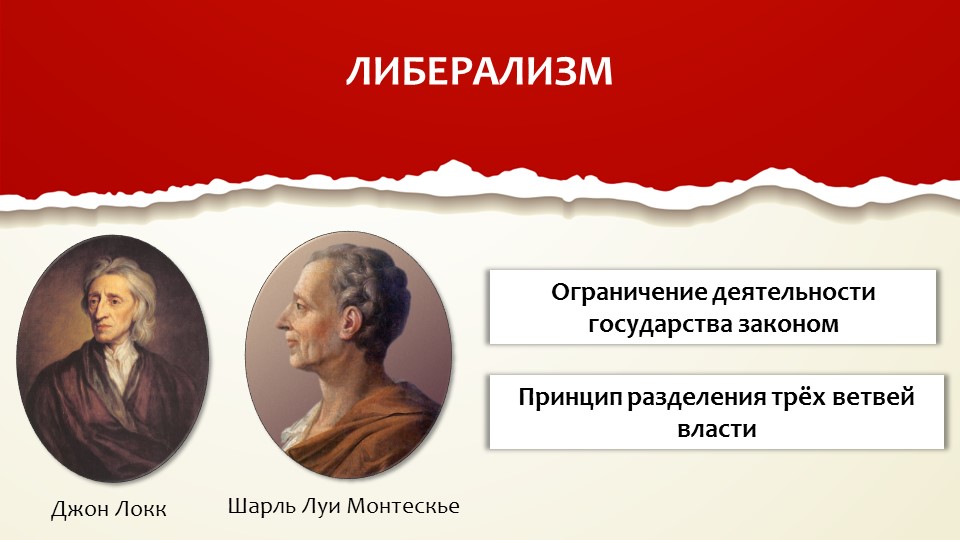 ТРЕБОВАНИЯ
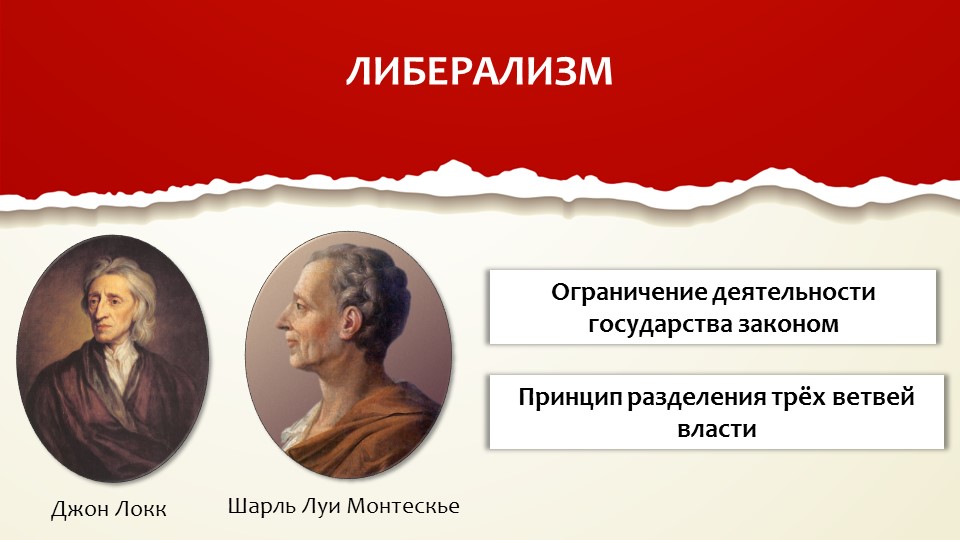 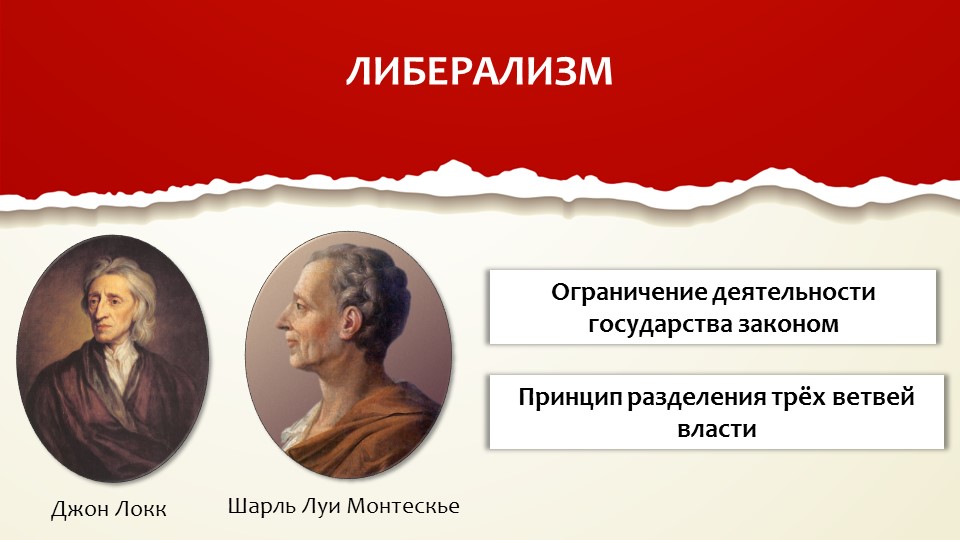 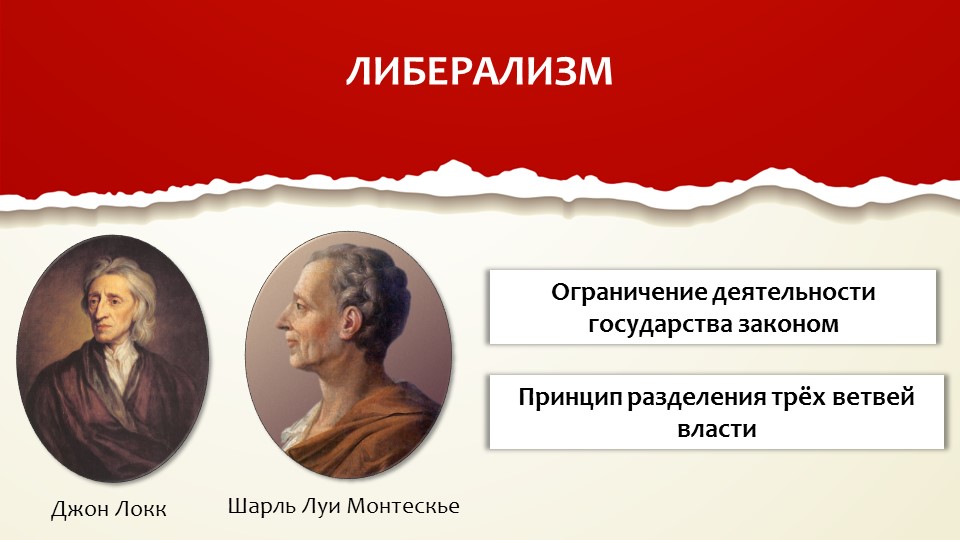 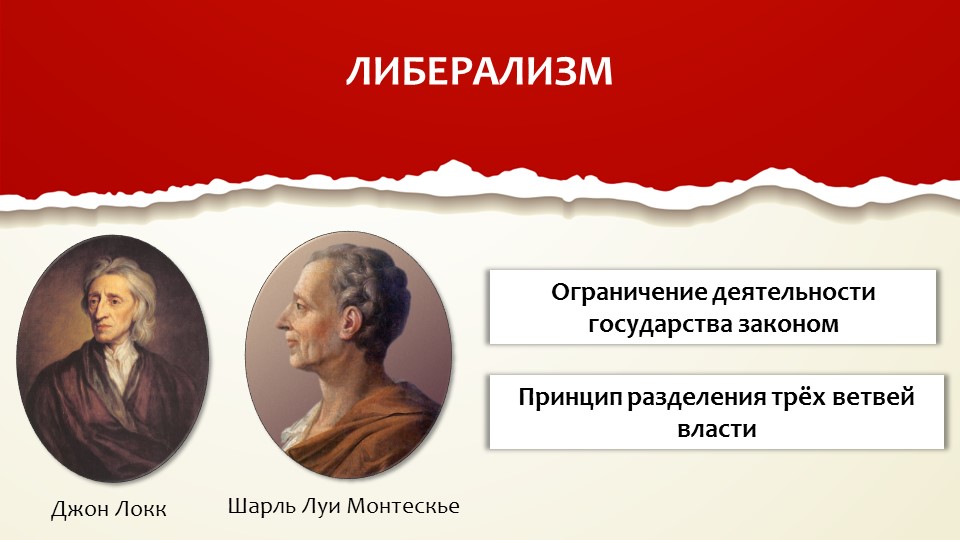 Принцип свободы личности 
(каждый самостоятельно несет ответственность за собственное благосостояние)
Свободный рынок и свободное состязание между предпринимателями без посредников и без судей, не ограничиваемый государством товарообмен. Роль «ночного сторожа», охраняющего собственность.
Консерватизм.
1. Принцип порядка вместо свободы и важность традиционных ценностей (религии, семьи), проверенной опытом поколений. 
2. Личный успех - это эгоизм. Конкуренция – разрушает отношения между людьми, приводит к нарушению моральных норм.
Некоторые из консерваторов были реакционерами которые  цеплялись за прошлое не хотели ничего менять. Другие придерживались девиза: «реформировать, сохраняя», с целью сохранить основы существующего политического и общественного строя. 
3. Как и либералы, они не выступали за принципиально другое устройство общества и являлись противниками революций.
Человек по своей природе слаб и грешен, он не сможетвоспользоваться свободой, поскольку его разум не совершенен.
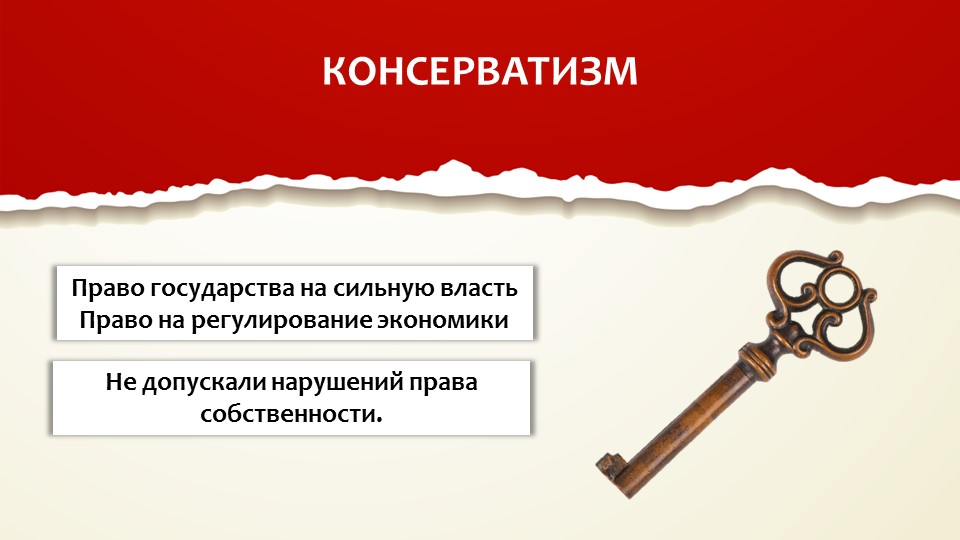 Признавали за государством право на сильную власть, подчиняющую личность
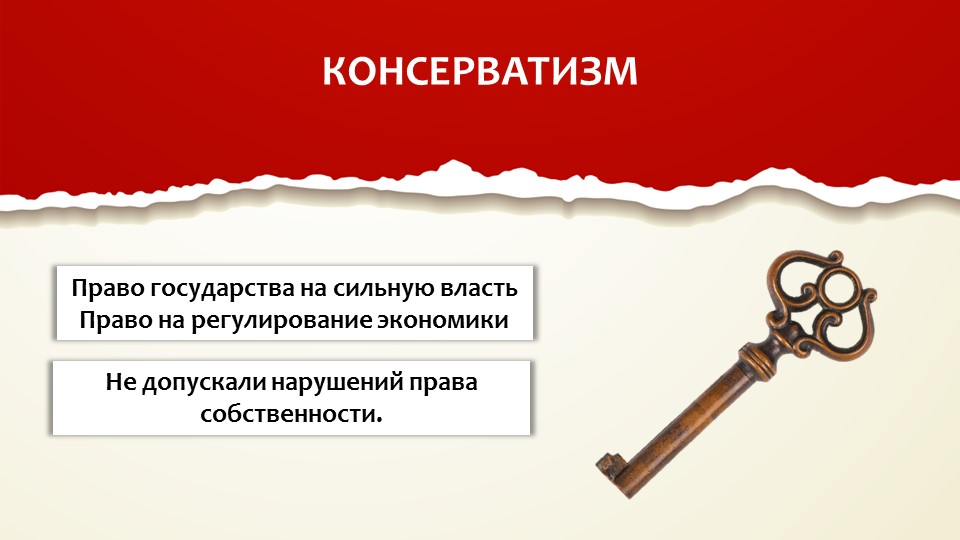 Право на регулирование экономики, при этом право собственности - неприкосновенно
Возможность «охранительных» социальных реформ – крайняя мера
Выступали за сохранение сословных и кастовых различий
«Все люди имеют равные права, но не одни и те же блага».
Свобода человека – возможность соблюдения традиций
Социализм.
1. Общество устроено несправедливо и требует полного изменения. Небольшой класс капиталистов эксплуатирует и угнетает большинство населения страны. 
2. Мечтали об обществе социальной справедливости, в котором не будет ни богатых, нибедных.
3. Ш. Фурье (1772-1887) предлагал организовать производственные объединения - фаланги. Рабочие и крестьяне вносили бы туда свой труд, буржуазия свои капиталы, учёные и люди искусства свой талант. Доходы фаланг распределялись бы так, чтобы уменьшить имущественное неравенство.
Граф К.-А. де Сен Симон (1760-1826) все свои надежды связывал с промышленным переворотом и полагал, что общество должно представлять собой «промышленнуюсистему», направленную на благо всего народа. Главную роль он отводил классу индустриалов, т.е. тех, кто имел отношение к промышленности, без различия между фабрикантами и рабочими. Он требовал обязательного труда для всех. Доходы, не связанные с трудом, он считал паразитическими.Ш. Фурье, и Сен-Симон допускали сохранение частной собственности.
Р. Оуэн (1771-1868) - видел корень всех бед в частной собственности. Ещё в начале века его текстильная фабрика, сочетавшая высокие прибыли с гуманным обращением с рабочими, была известна настолько, что будущий император Николай I даже предложил ему продолжить свое дело в России, но Оуэн сосредоточил все силы в США, создав там «посёлок общности», похожий на фаланги Фурье, но только на основе общественной собственности. Эксперимент закончился крахом и разорением Оуэна.
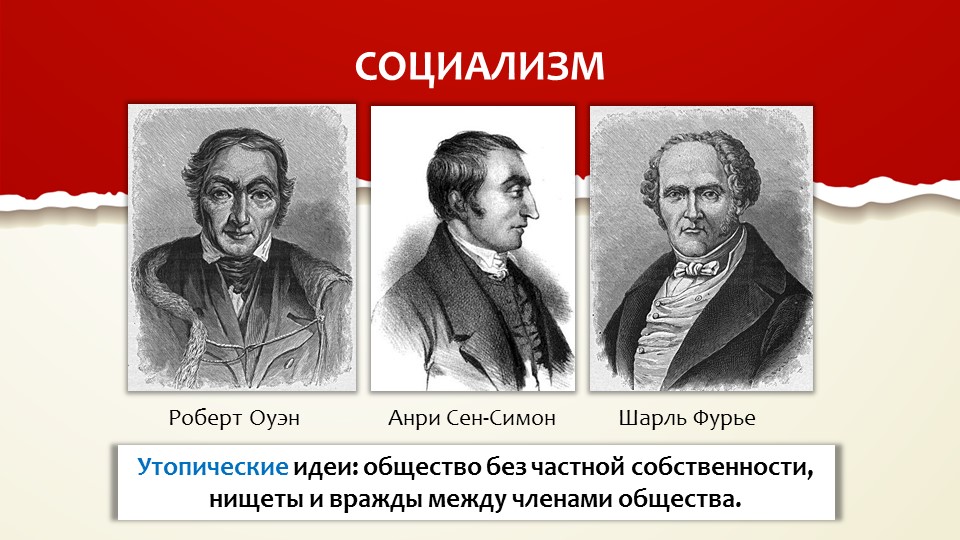 XIX в.
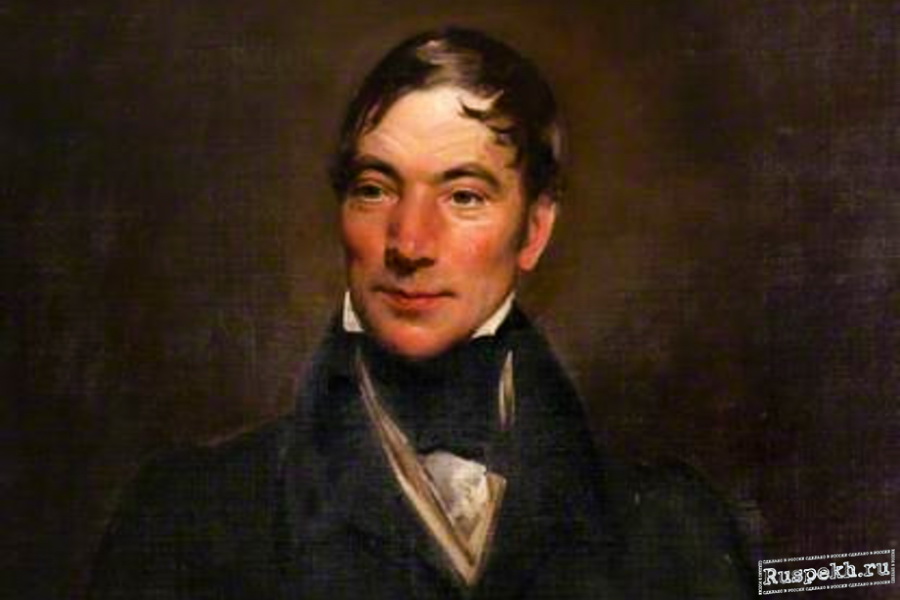 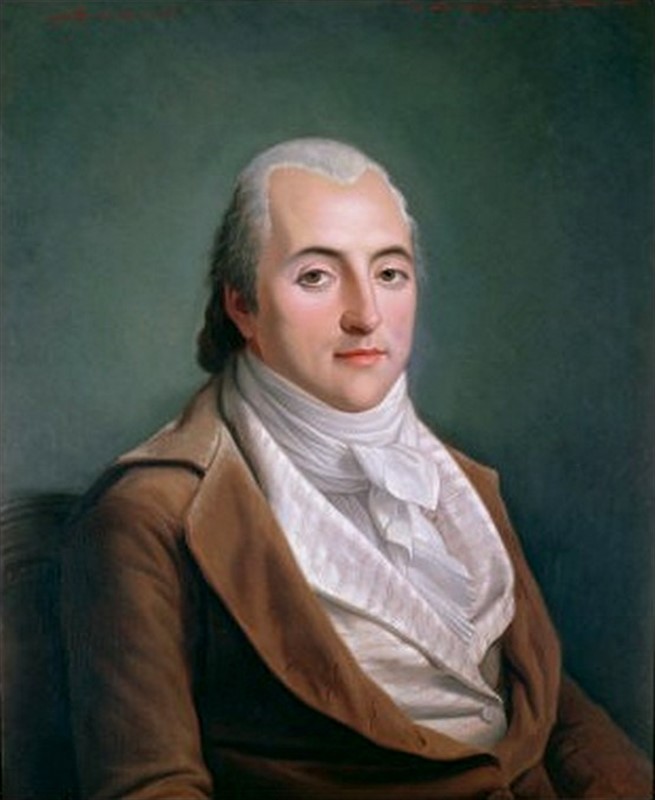 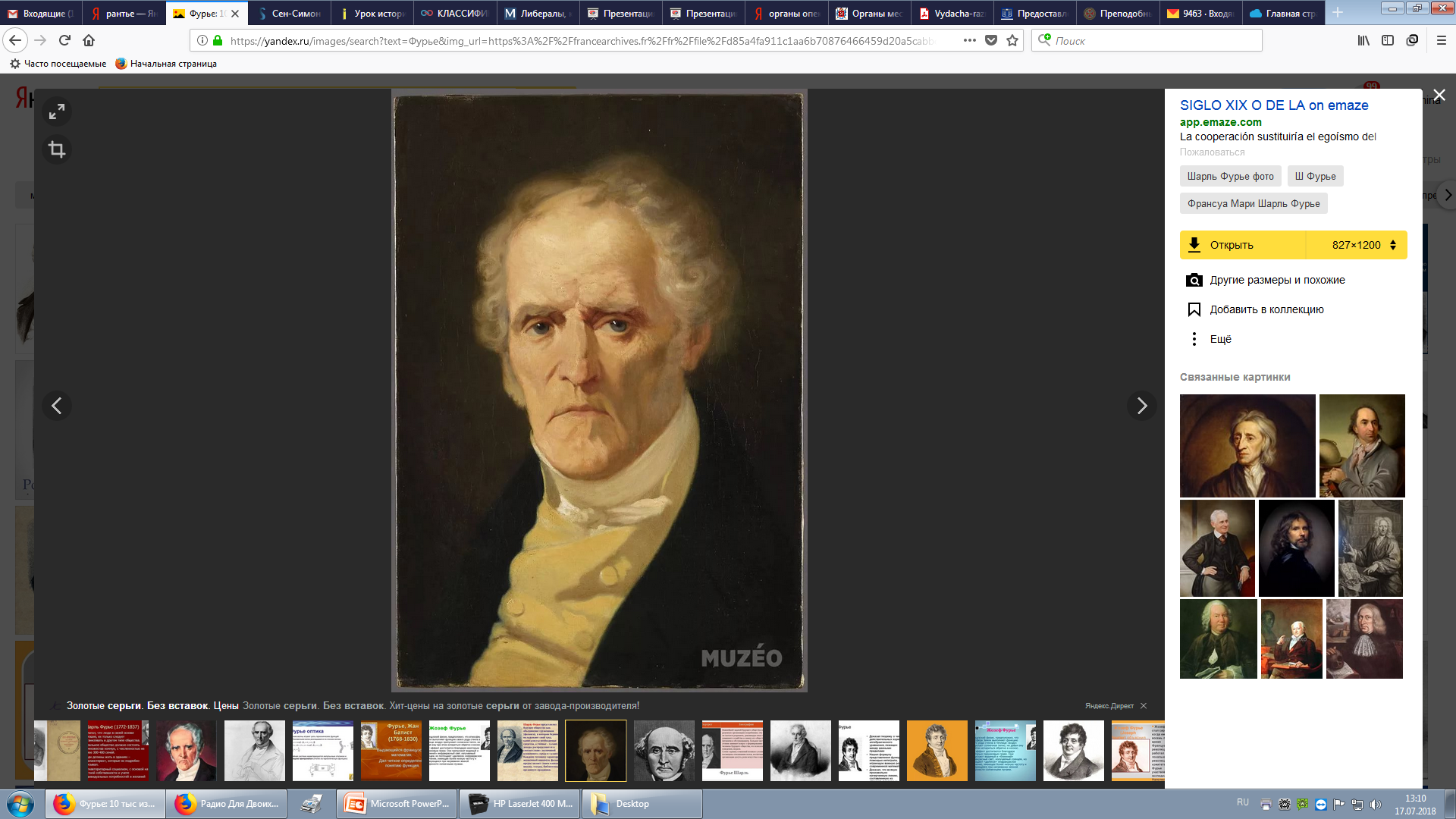 Идеи утопического / критического социализма о необходимости отмены частной собственности, защите общественных интересов;
Идеи уравнительного коммунизма (XVI-XVIII) – «общность имуществ», т.е. коллективная собственность на средства производства и предметы потребления; уравнение всех потребностей.
Фабрикант-филантроп. Инициатор кооперативного движения.
Главное: улучшение условий труда и быта рабочих.
Оуэн ввел на текстильной фабрике короткий рабочий день - 10,5 часов, создал ясли, д/с и школу для детей и рабочих.
«Частная собственность была и есть причина бесчисленных преступлений и бедствий, испытываемых человеком», она причиняет вред всем классам.  
Считал необходимым замену частной собственности общественной, отмену денег, введение совместного труда.
Отвергал революционную борьбу, считая, что социалистическое общество возникнет не из борьбы, а явится в результате познания истины.
Умер в нищете.
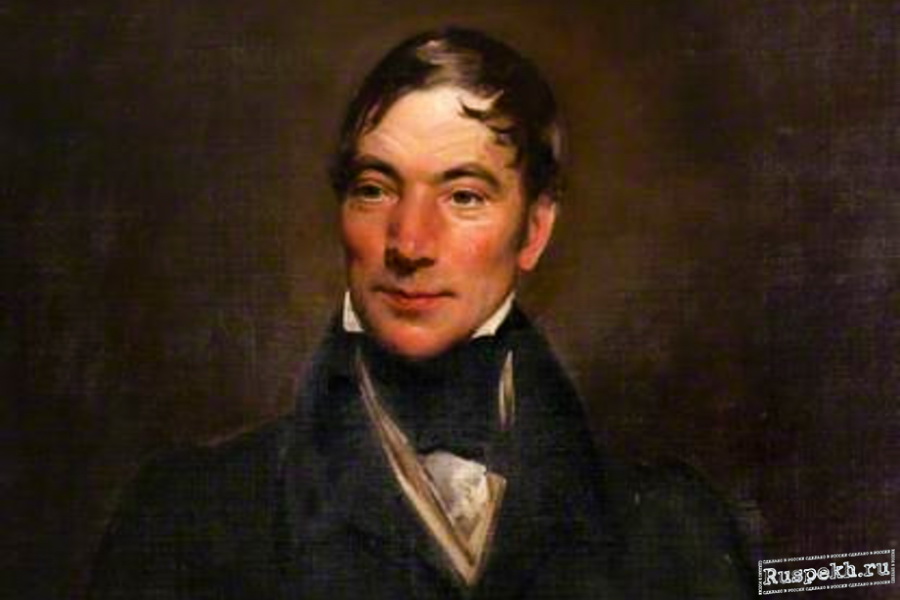 Роберт Оуэн – англ.
(1771-1858)
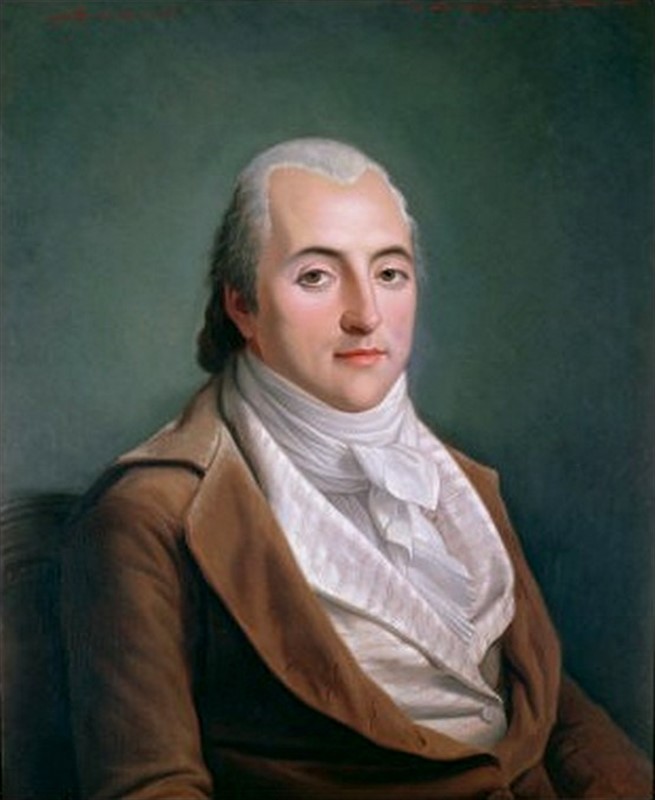 «Сенсимонизм» - учение.
«Золотой век человечества не позади нас, а впереди». В основе будущего строя будет наука.
Отвергал революционную борьбу, считая, что новое общество возникнет в результате пропаганды его учения.
Умер в нищете.
Анри Сен-Симон, фр. граф (1760-1825)
Основа будущего строя – земледелие.
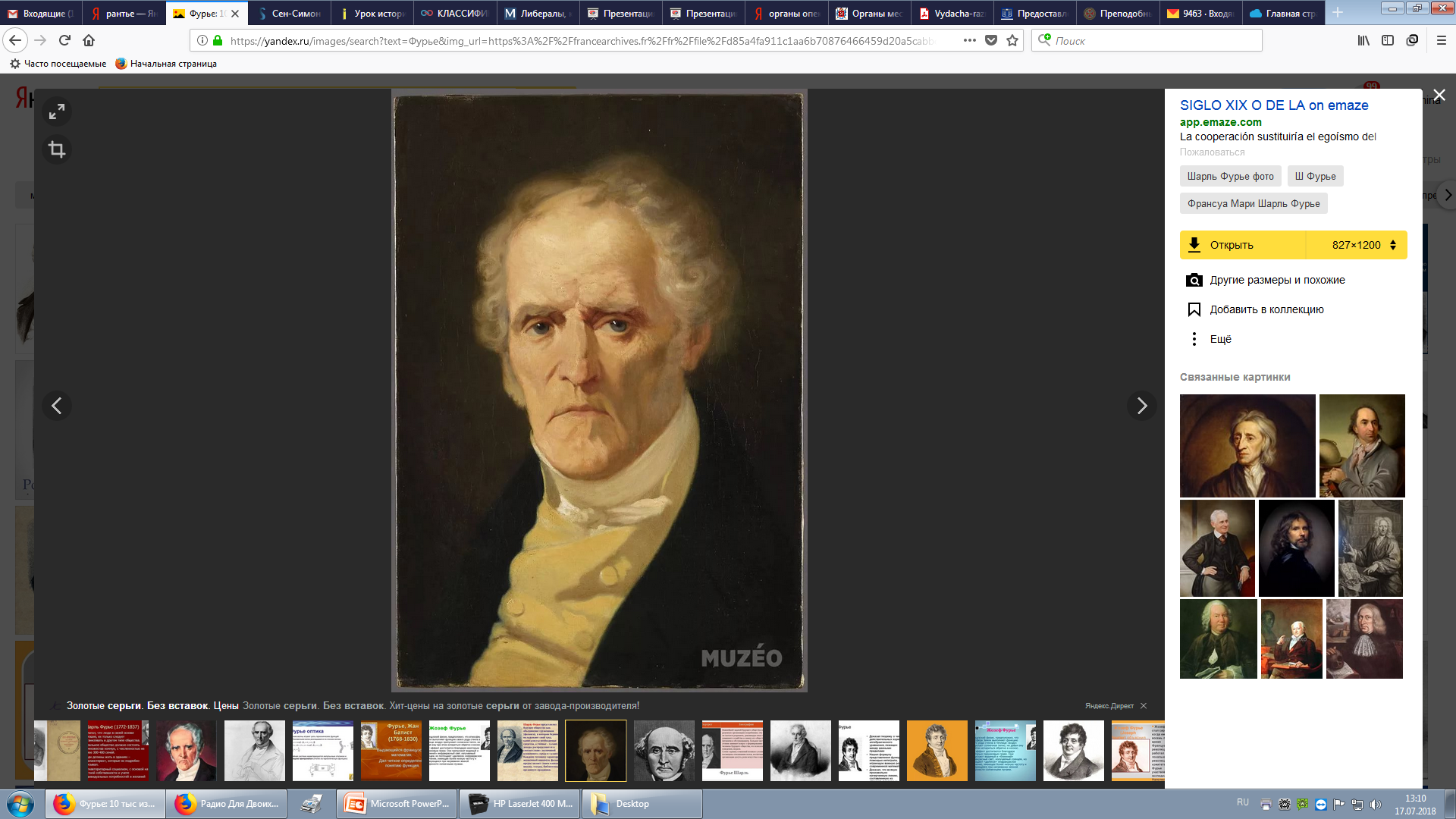 «Буржуазный строй порочен. В этом строе бедность на одном полюсе порождается избытком на другом полюсе. Этот строй калечит человека, подавляет его чувства, желания, мысли. Счастье одного при буржуазном строе основано па несчастье другого». 
Выступал против насильственной революции. Хотел мирной пропагандой своих идей организовать будущее общество.
Шарль Фурье, фр.
(1772-1837)
МЫСЛИТЕЛИ СОЦИАЛИСТЫ-УТОПИСТЫ XIX В.
Марксизм (коммунизм).
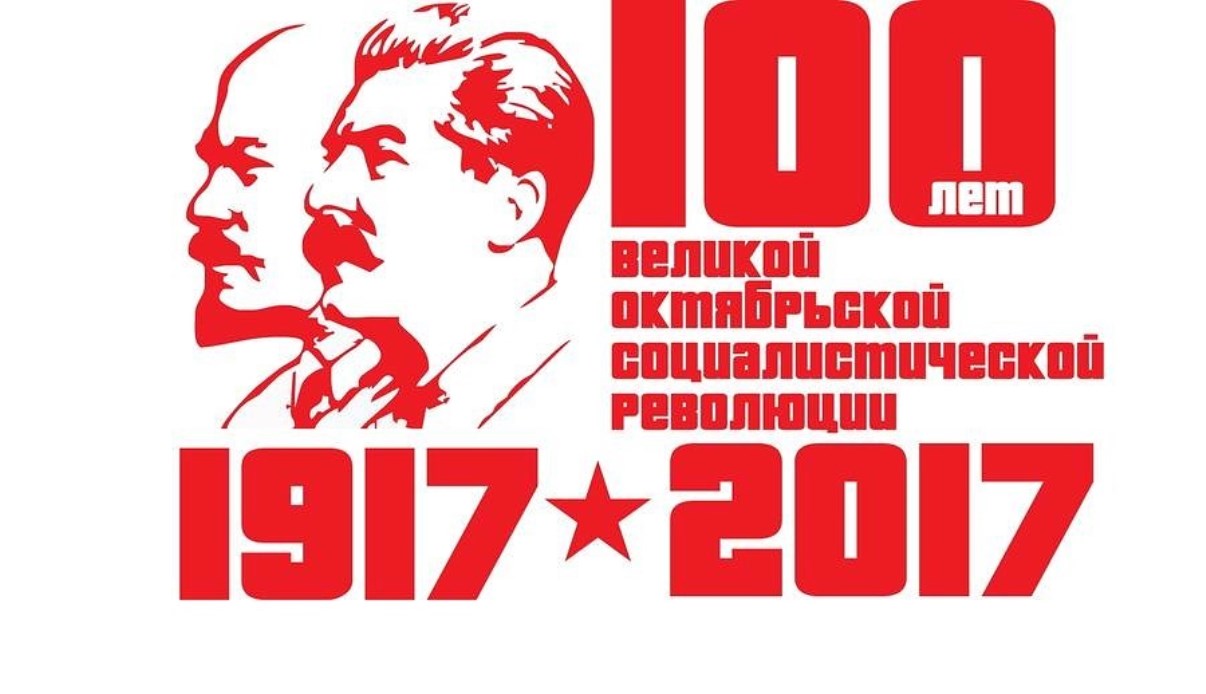 Это вариант революционный «научного» социализма, который не отвергал насилия для достижения своих целей.

1. Его основатели - Маркс и Энгельс создали учение о классовой борьбе. Согласно ей каждая эпоха к истории человечестве, сопровождается борьбой классов. Более прогрессивный класс побеждает, происходит переход к новой эпохе, где все повторяется заново. Открыв капиталистическую эпоху, буржуазия способствовала невиданному развитию экономики на основе промышленности. Тем самым она подготовила условия для переходи к следующей эпохе и создала своего «могильщика» - рабочий класс, пролетариат (от лат.  «низшие слои, неимущие). Именно он осуществит переход к последней стадии развития человечества – коммунизму, при котором деление на классы исчезнет, а люди получат возможность полного и гармоничного развития.2. Добивались сплочения рабочих разных стран с конечной целью осуществления мировой революции. На основе марксизма по всей Европе возникли социал-демократические партии.
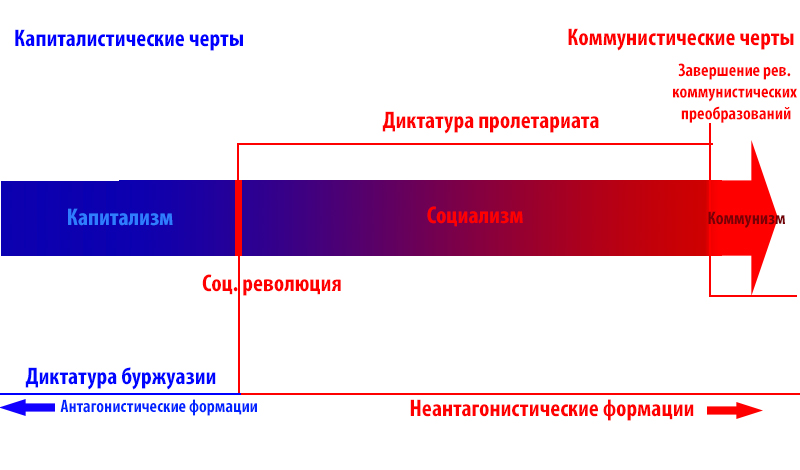 ТЕОРИЯ СОЦИАЛИСТИЧЕСКОЙ РЕВОЛЮЦИИ
Обнищание народных масс будет усиливаться, а богатство буржуазии возрастать.

ОБОСТРЕНИЕ КЛАССОВОЙ БОРЬБЫ
Победа социалистической революции под руководством социал-демократических партий.

ДИКТАТУРА ПРОЛЕТАРИАТА
ОТМЕНА ЧАСТНОЙ СОБСТВЕННОСТИ
ПОДАВЛЕНИЕ СОПРОТИВЛЕНИЯ БУРЖУАЗИИ
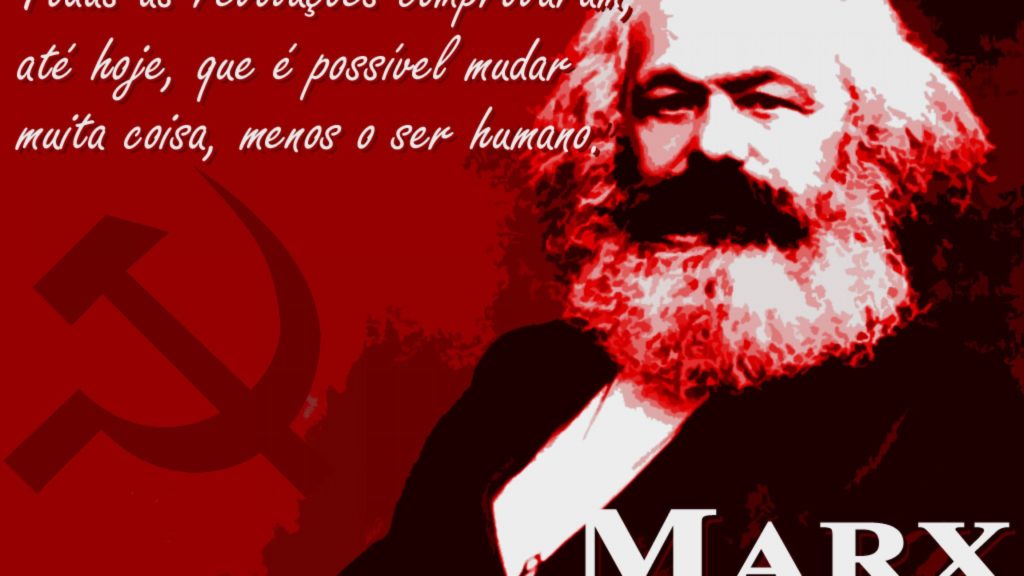 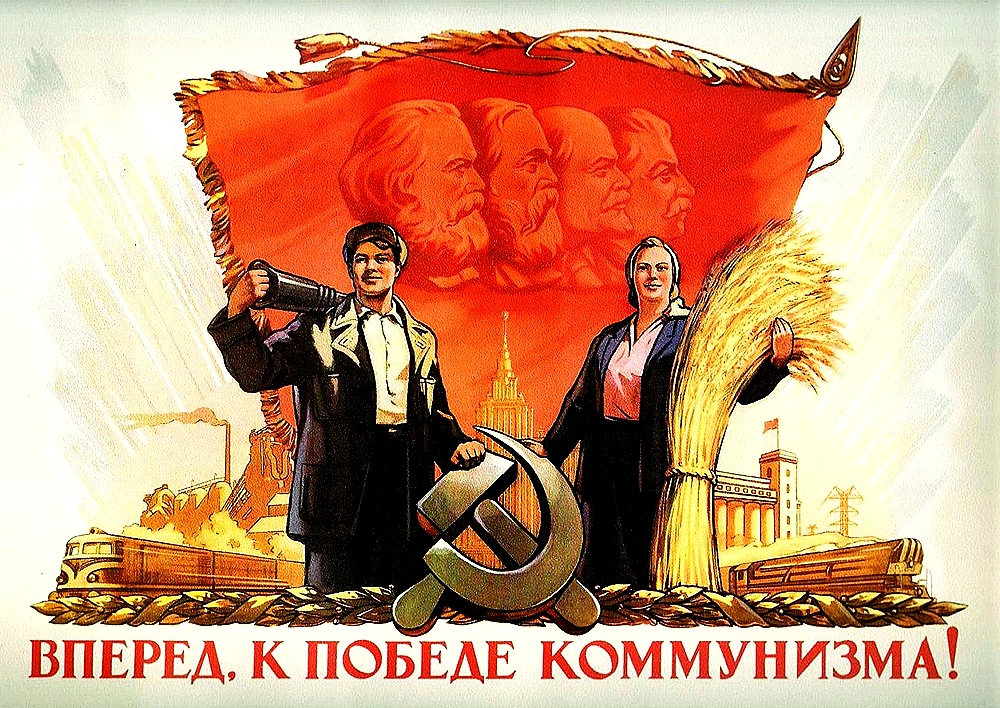 СОЦИАЛИЗМ
КОММУНИЗМ
Общественная собственность на средства производства (технологии, природные ресурсы)
Средства производства национализированы, но присутствует минимальная личная собственность.
Используется ручной труд.
От каждого по способностям - каждому по труду (сколько заработал, столько получишь).
Классовое общество: рабочие, интеллигенция, крестьяне.
Товарно-денежные отношения.
Полное удовлетворение основных потребностей.
Средства производства ПОЛНОСТЬЮ национализированы, личная собственность отсутствует.
Ручной труд полностью заменен машинным.
От каждого по способностям - каждому по потребностям (пользоваться результатами общественного труда).
Бесклассовое общество.
Не денежное распределение.
Полное удовлетворение всех разумных потребностей.
Марксизм (коммунизм).
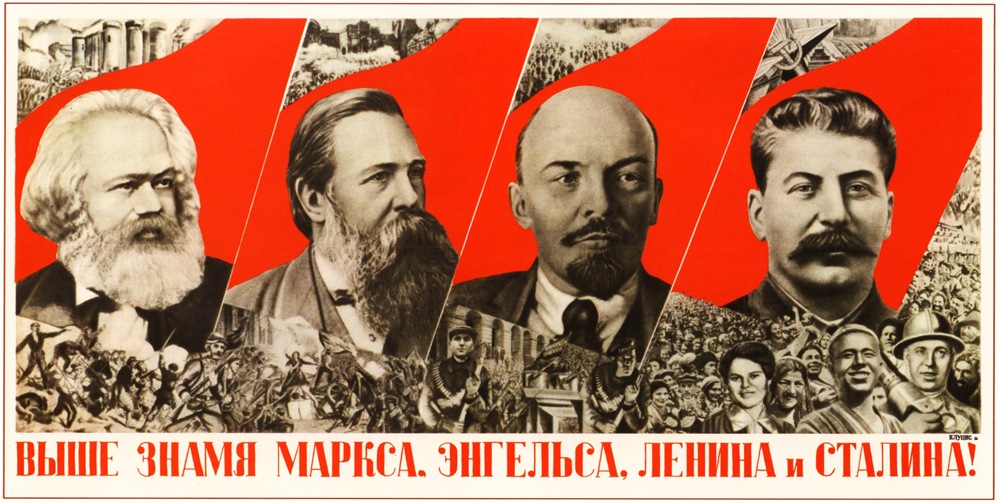 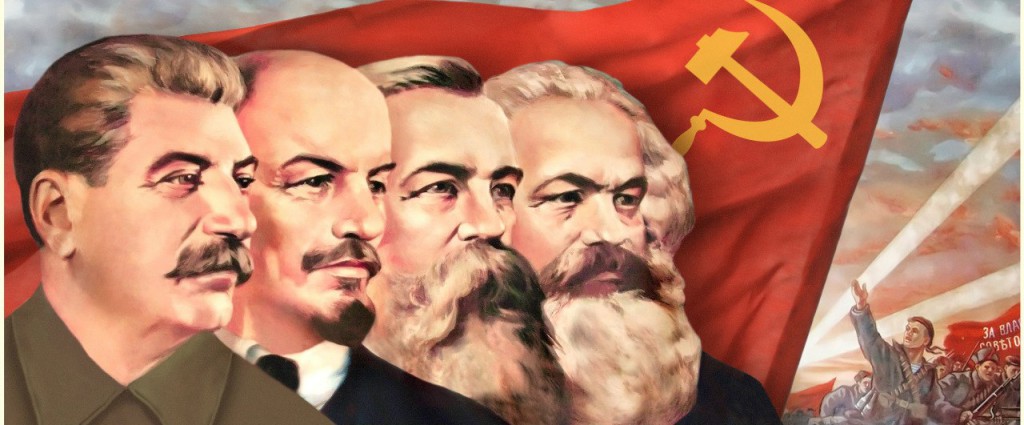 РЕВОЛЮЦИОННЫЙ
РЕФОРМИСТСКИЙ
(РЕВИЗИОНИСТСКИЙ)
Мир стоит на пороге социалистических революций.
Немец Э. Бернштейн подверг марксизм ревизии (пересмотру), т.е. проверке, насколько он соответствует реальностям новой эпохи. Вопреки утверждению Маркса, что рабочий класс будет постоянно нищать, Бронштейн увидел, что его положение постепенно улучшается, и рабочие партии попадают в парламенты и могут вести борьбу за права рабочих демократическим; мирным путем. Он предположил, что социализм в состоянии победить не путём революции, а с помощью постепенных реформ.
АНАРХИЗМ
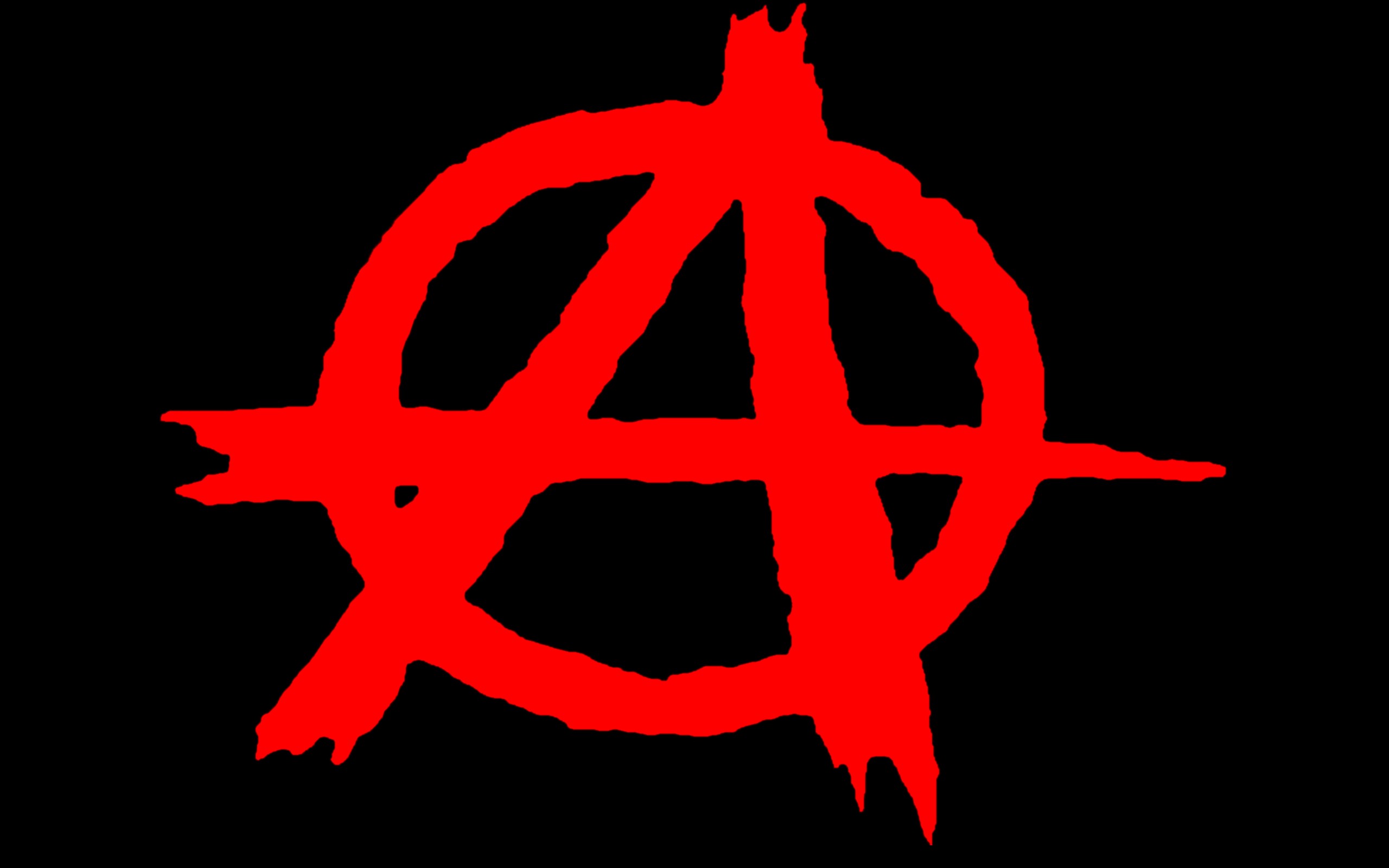 Греч. αναρχία – безвластие. Разновидность социализма в XIX в. Левые и правые течения (бунтарские, движения кооператоров).
Характерные черты:
Вера в хорошие стороны человеческой природы;
Вера в возможность общения между людьми на основе любви, а не насилия и принуждения;
Необходимость уничтожение государственной власти, осуществляющей насилие над личностью.
Ликвидация любого принудительного управления и власти человека над человеком.
И.А. Покровский, известный российский правовед начала 20 в., писал: «Если есть учение, которое поистине предполагает святых людей, так это именно анархизм; без этого он неизбежно вырождается в звериное».
Анархизм
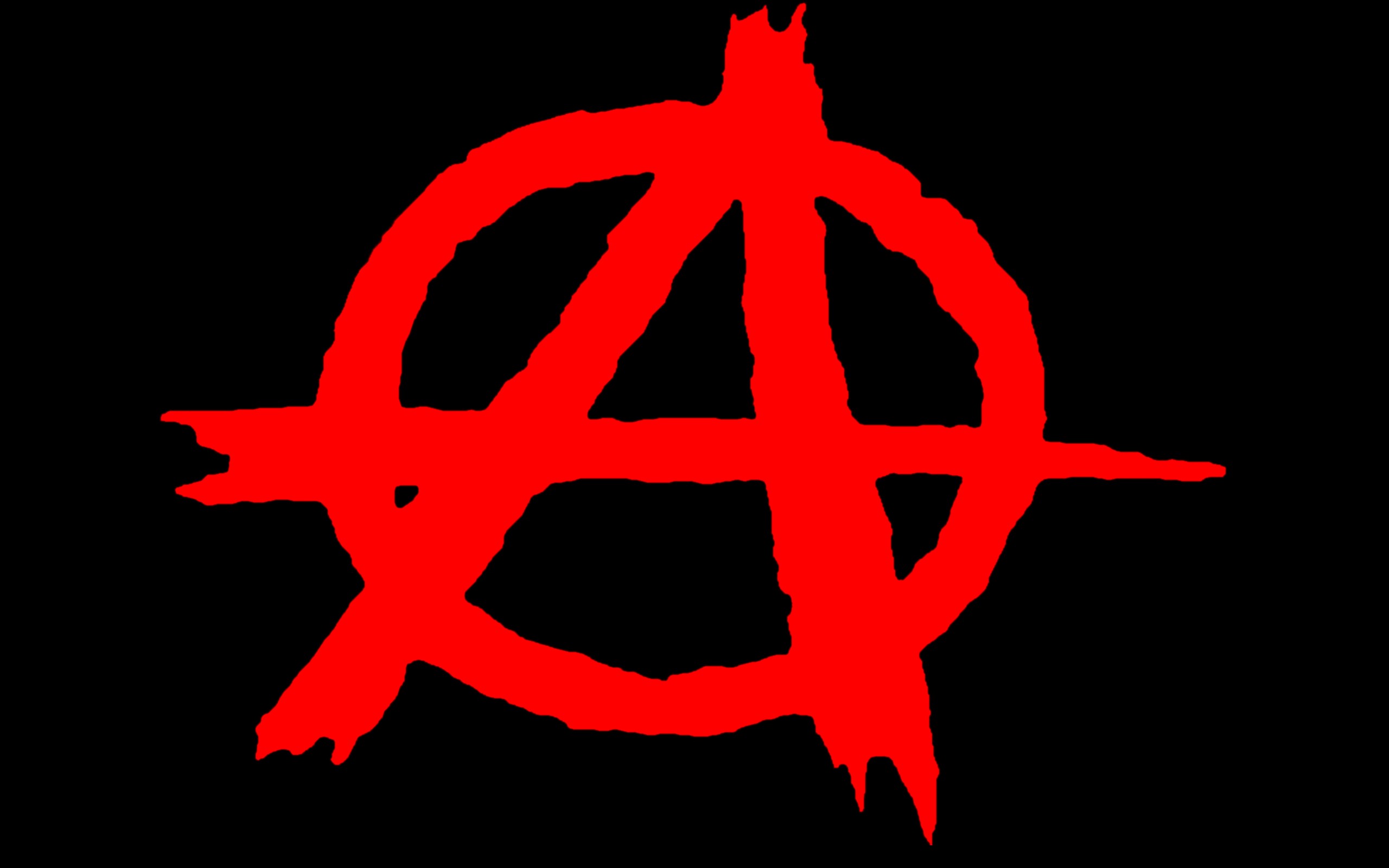 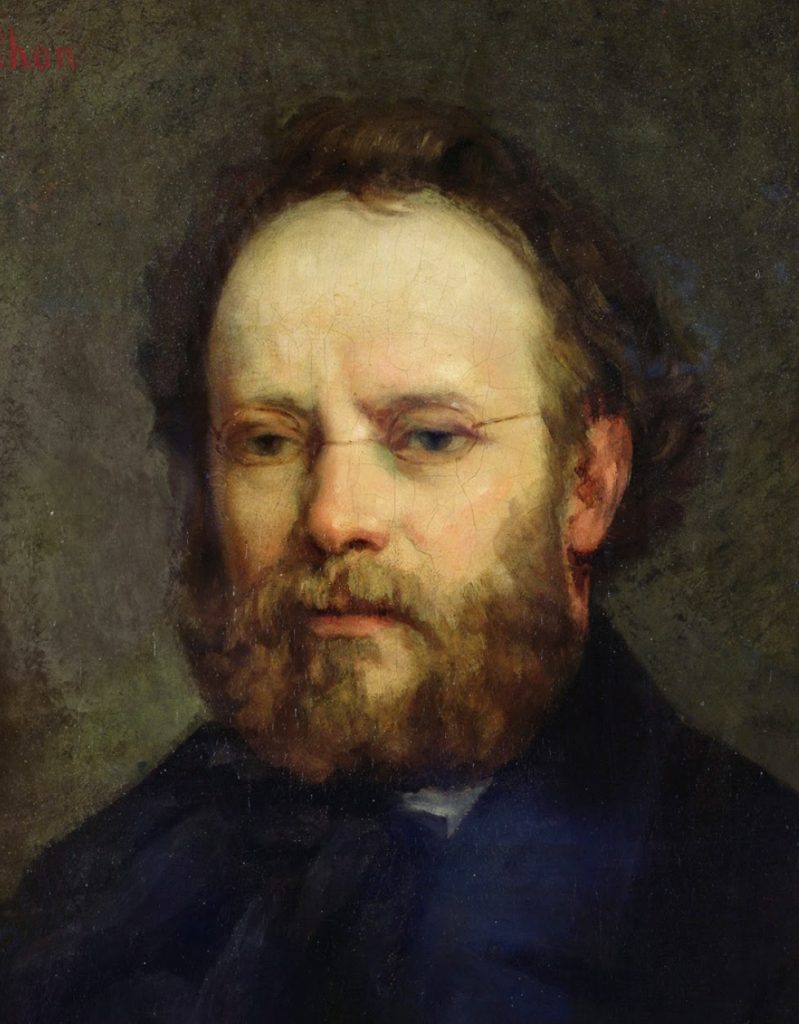 Француз П.Ж. Прудон (1809-1865). Экономика будущего должна быть перестроена на основах взаимовыгодного безденежного обмена, в который вступили бы мелкие производители, объединённые в различные кооперативы и ассоциации.
В политике на смену централизованной власти должна была прийти федерация этих ассоциаций, построенных по принципу самоуправления. Огромное влияние пи дальнейшее развитие анархизма оказали русские мыслители М.А. Бакунин (1814 -1876) и П.А. Кропоткин (1842-1921).
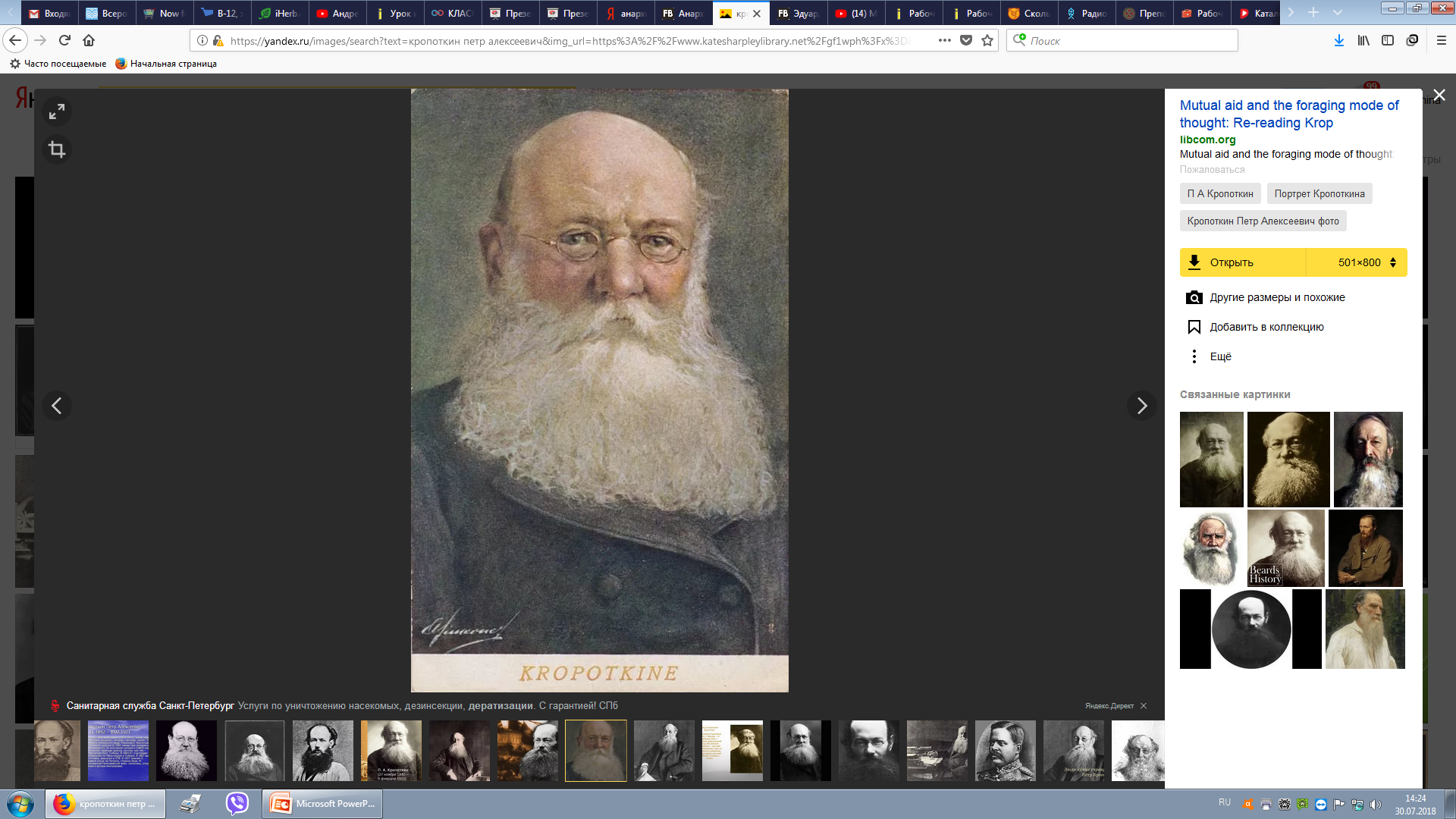 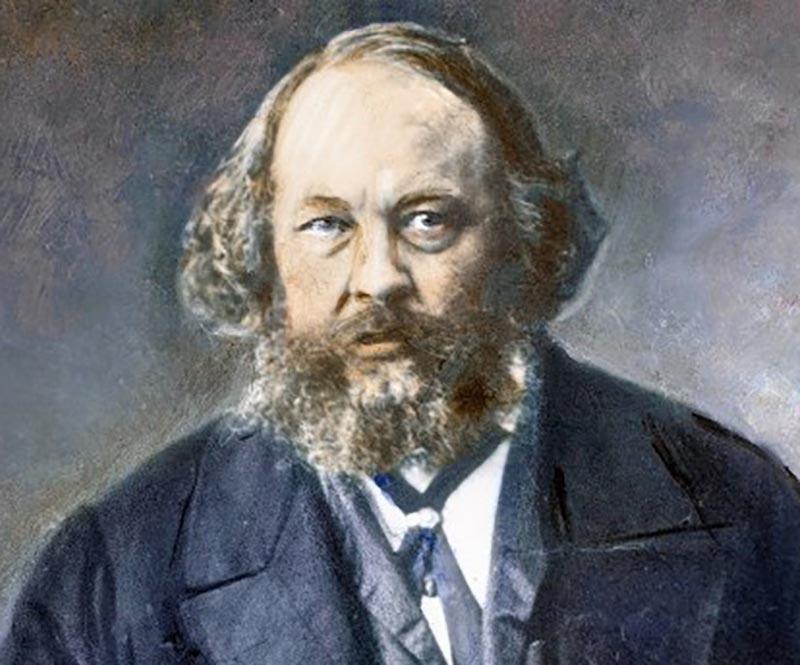 Пьер Жозеф Прудон
(1809-1865)
Петр Алексеевич Кропоткин
(1842-1921)
Михаил Александрович Бакунин
(1814-1876)
Разорившиеся мелкие собственники и ремесленники поддержали идеи Прудона. «Собственность есть кража» (только крупная собственность). Для счастья людей следует уничтожить деньги. Идеальное общество состоит из мелких товаропроизводителей, обладающих равной собственностью.
Идеологии XIX в.
Идеологии XIX в.